久住高原からサファリの動物たちへ
テーマ設定の理由
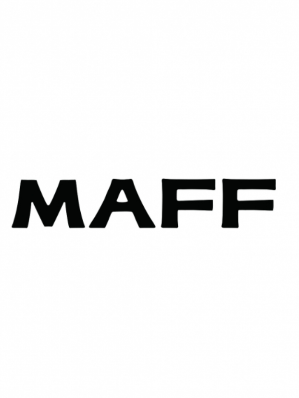 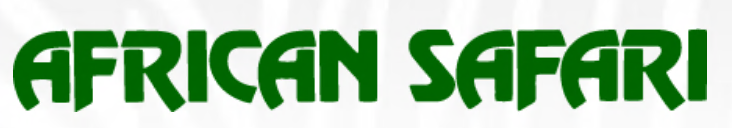 イネ科牧草：「チモシー」
　　　  品種：「クンプウ」

試験栽培の依頼
九州農政局
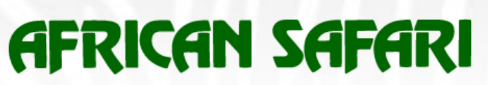 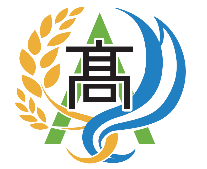 チモシーは冷涼な気候を好む
　　　　　　↓
　久住地域での栽培が可能ではないか？！
　→　Point１ 今後、耕作放棄地が増える
　　　Point２ チモシー栽培マニュアル
　　　　　　　　　　　　　を確立と普及
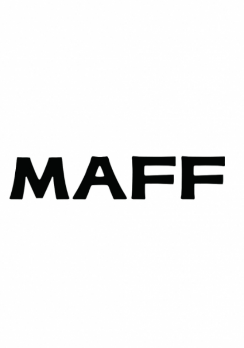 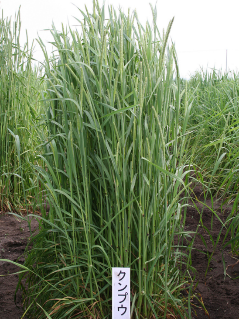 九州農政局
意見交換会　１２月１０日（木）
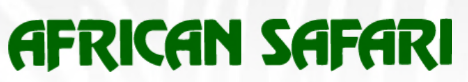 神田先生のお話
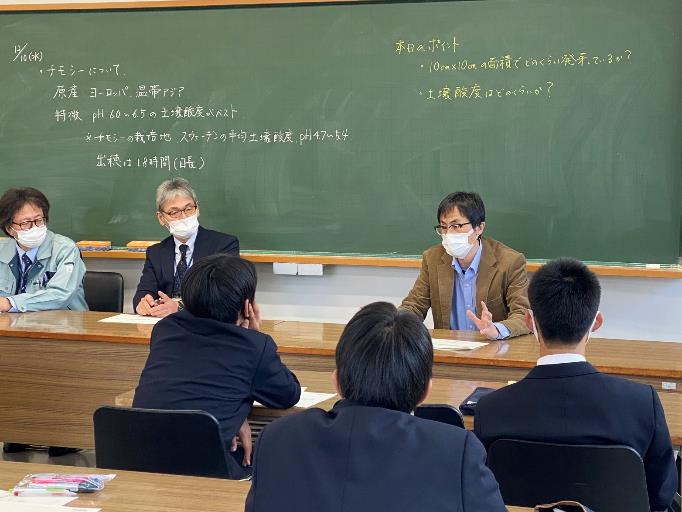 ・サファリで飼育するゾウに栽培したチモシーを与えてみたい

・学校でのチモシー試験栽培を検証し、久住地域でチモシーを　　
　自給できる環境が整えば・・・
アフリカンサファリと農家
経営の安定・向上につながる
研究計画
　２月・生育調査
　３月・追肥
　４月・テーマ設定と調査・生育調査
　５月・１番草刈り取り（追肥）・生育調査
　６月・２番草刈り取り・生育調査
　７月・まとめ考察
　８月・圃場耕耘施肥・雑草対策検討
　９月・播種・生育調査
１０月・２年間の結果・考察・まとめ（発表準備）
１１月・
１２月・
　１月・学習成果発表会
昨年度の研究概要
研究材料：チモシー（クンプウ）
　試験場所：アグリ創生塾圃場
　栽培面積：１０a
　　播種量：５㎏/１０a
　調査内容：発芽調査（100㎝2当たり）
　　　　　　草丈調査（1m2当たり）
　　　　　　雑草調査（1m2当たり）
　　　　　　収量調査（1m2当たり）
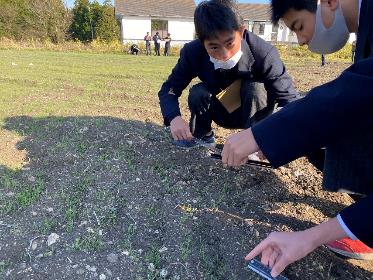 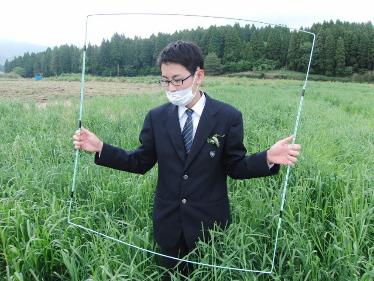 今年度の研究概要
研究材料：チモシー（クンプウ）
　試験場所：アグリ創生塾圃場
　栽培面積：２０a
　　播種量：３㎏/１０a
　調査内容：発芽調査（1m2当たり）
　　　　　　草丈調査（1m2当たり）
　　　　　　雑草調査（1m2当たり）
　　　　　　収量調査（1m2当たり）
研究経過
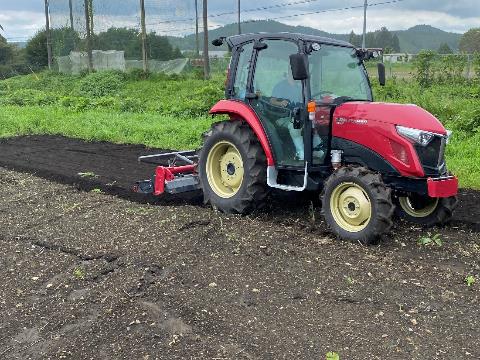 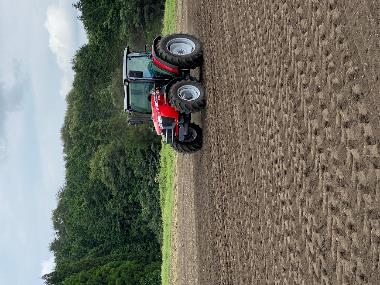 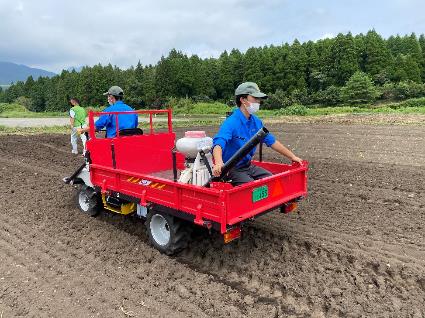 8月26日および9月6日
耕耘作業
9月7日
播種&鎮圧
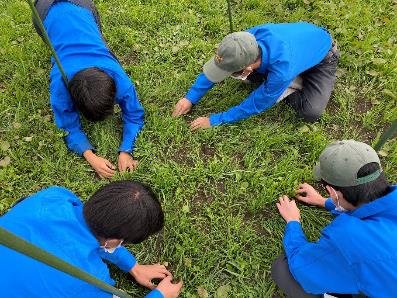 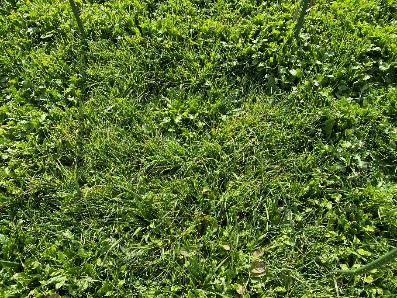 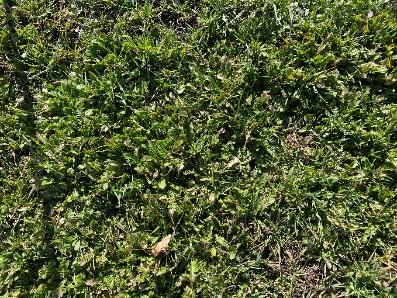 発芽調査３回目
12月14日
発芽調査２回目
11月17日
発芽調査１回目
10月20日
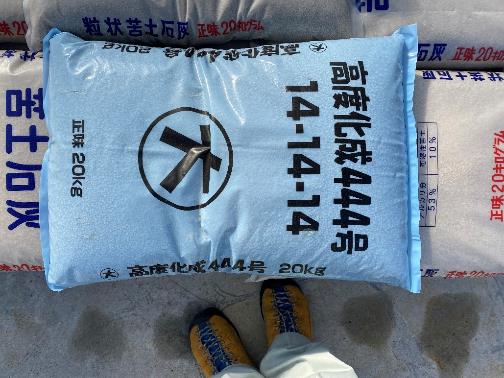 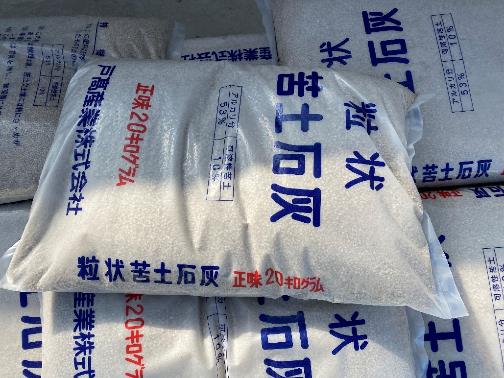 追肥
３月３日（木）
１番草
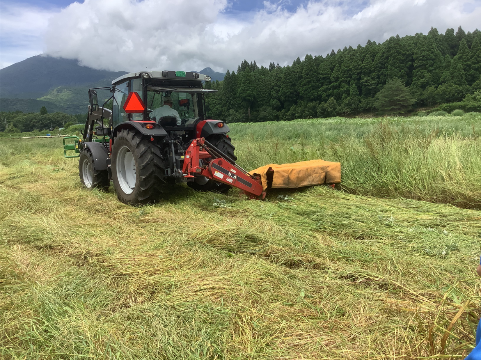 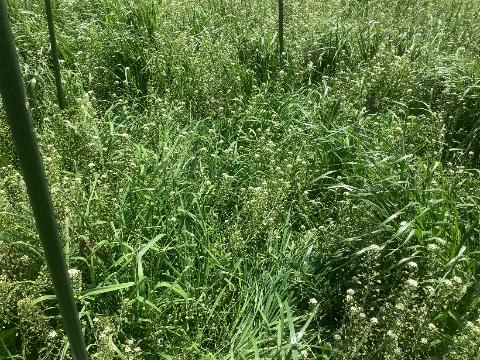 6月２日
　　生育調査（１回目）
６月１５日
１番草刈取り
２番草
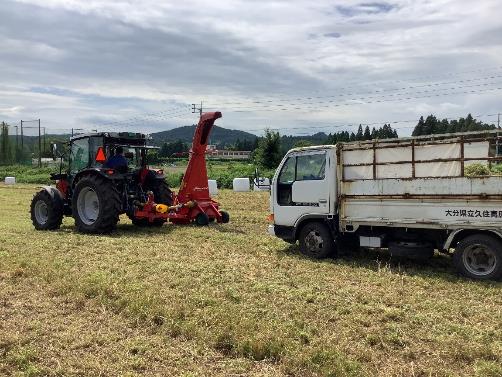 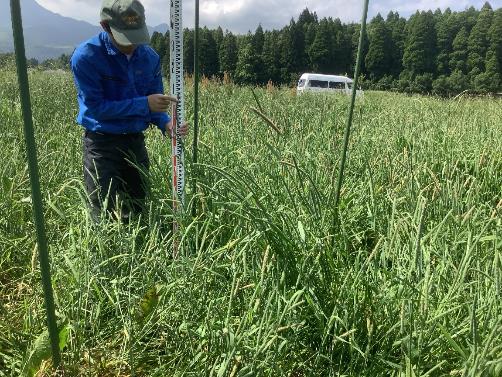 8月26日
２番草刈取り
8月４日
　　　生育調査（１回目）
アフリカンサファリさん訪問
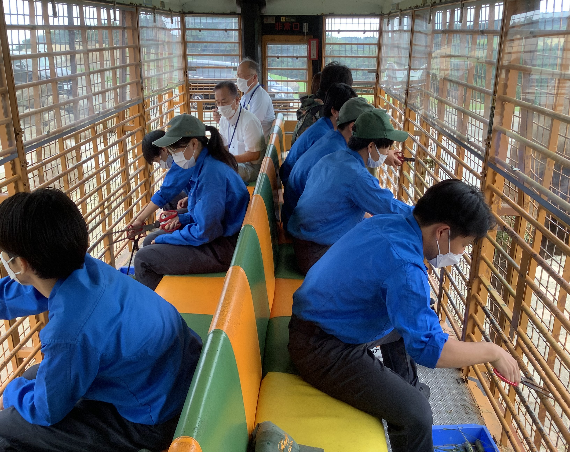 結果　生育調査の実施（今年度）　　　◎草丈について
１番草
平均１２５．２ｃｍ
２番草
平均１２６．４ｃｍ
◎収量について
約 12 ｔ
今年度の１番草の収量
◎雑草について
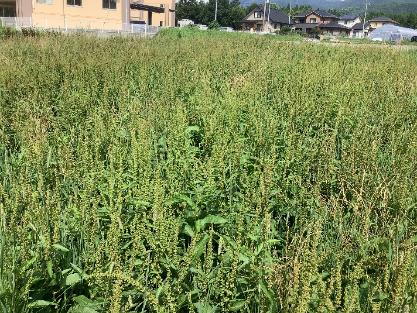 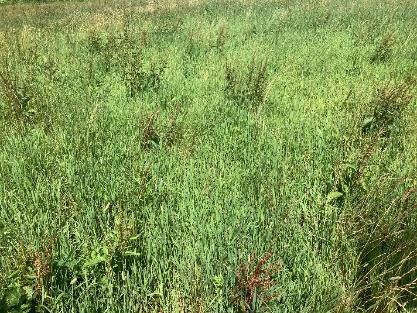 雑草
（ギシギシ）
の発生
発芽について（今年度と昨年度との比較）
１番草の収量について　　　（今年度と昨年度との比較）
３ｔの差
15ｔ
12ｔ
１番草の草丈について　　　（今年度と昨年度との比較）
１番草：全ての区において昨年度より成長が上回る
２番草の草丈について　　　（今年度と昨年度との比較）
２番草：全ての区において昨年度より成長が上回る
考察
播種量について

　昨年度（5kg/10a）or　今年度(3kg/10a)？







　　　　　　　　　　　昨年度（5kg/10a）
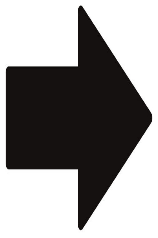 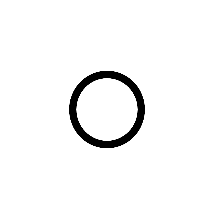 発芽について
　　　　　今年度の播種（９月６日）
　　　　　　　↓
　　　　適期に播種
　　　　　　　↓
　　　　発芽に十分な温度が確保
　　　　　　　↓
　　　　順調な発芽と生育が確認
播種量は昨年度より少なくしたため発芽数は減少した
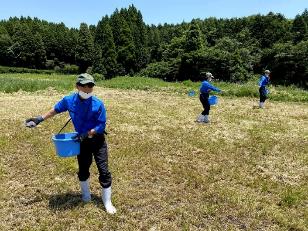 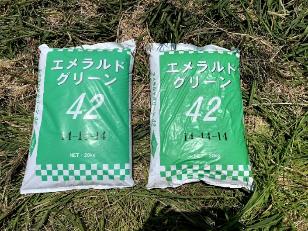 草丈について
　昨年度よりも成長が上回る
　　【要因】
　　　　①昨年度と同量の施肥（４０㎏/１０a）
　　　　
　　　　②播種量が少なかった
　　　　
　　　　③チモシー１株が吸収する養分量が多くなる
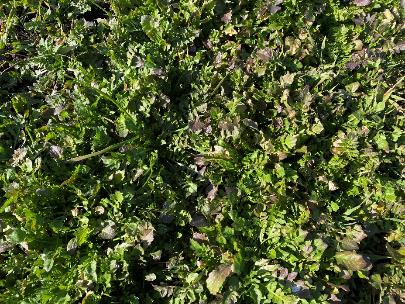 雑草が繁茂する
　　　　【原因】
　　　　　　①播種量が少ない
　　　　　
　　　　　　②株密度が低くなった
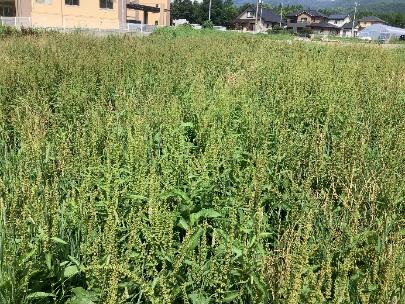 チモシーの収量にも悪影響　
昨年度より３ｔ減少
２番草について
　乾草をアフリカンサファリに提供する予定であった. . . 
↓
　７月中旬以降、天候に恵まれず、収穫時期が遅くなる
↓
【外気温の上昇】
チモシーの外葉が枯れ、雑草の増加
↓
質の良いチモシーを提供できず．．．
まとめ及び反省（今後の課題）
①収穫適期について

　　
　質の高いチモシーを収穫するためには
　適切な時期に収穫することが必要！
天候に左右
②栽培に適した施肥量の確立について
適当な施肥量とは？？
　　　　今後の試験栽培で検討する！！
肥料
４０kg/１０a
肥料
２０kg/１０a
③雑草を抑制するための確実な防除について
栽培を終えた後や１番草収量を刈り取った
後に、確実に除草剤を散布（ハーモニー）
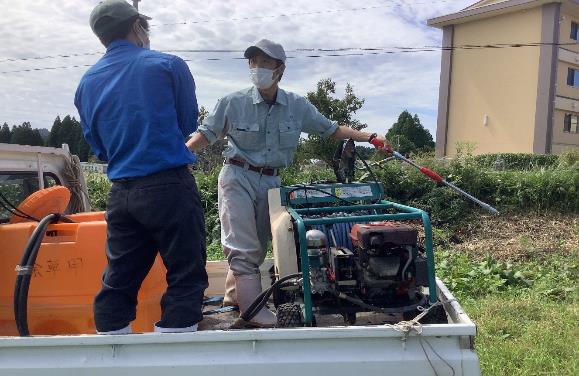 ④栽培暦の活用について
栽培暦
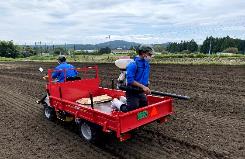 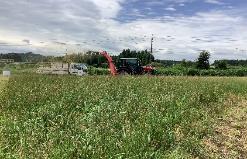 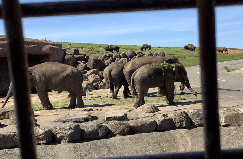 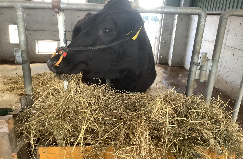 チモシーの栽培暦を、地域に還元して
地域の畜産業の発展を目指す！！